COORDENADORIA DE INFRAESTRUTURA E SERVIÇOS ESCOLARES – CISE  CENTRO DE LOGÍSTICA E DISTRIBUIÇÃO - CELOG
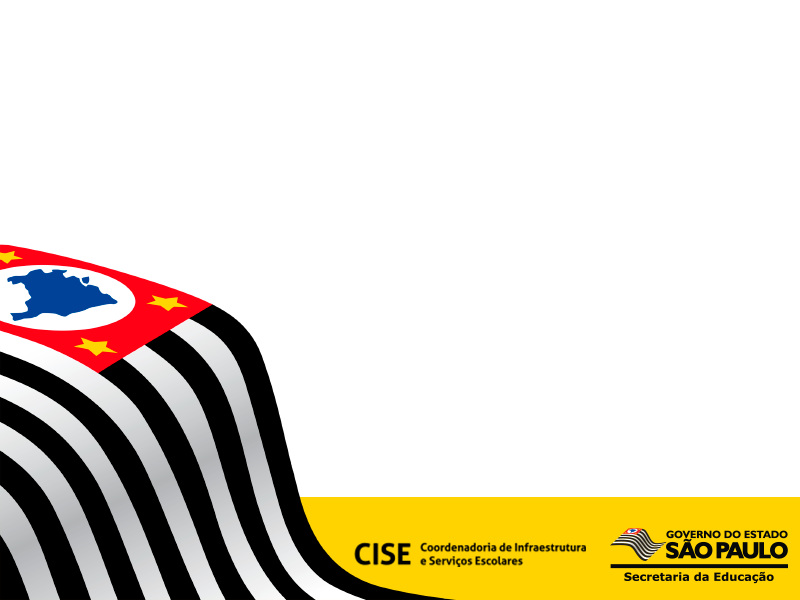 ORIENTAÇÃO DE RECEBIMENTO DE GÊNEROS ALIMENTÍCIOS – 2019.
OBJETIVO
Temos como objetivo a orientação dos responsáveis pelo recebimento dos gêneros alimentícios  nas unidades escolares, para que este processo seja feito com atenção e segurança, preservando a qualidade do alimento  a ser servido aos alunos da rede estadual de ensino.
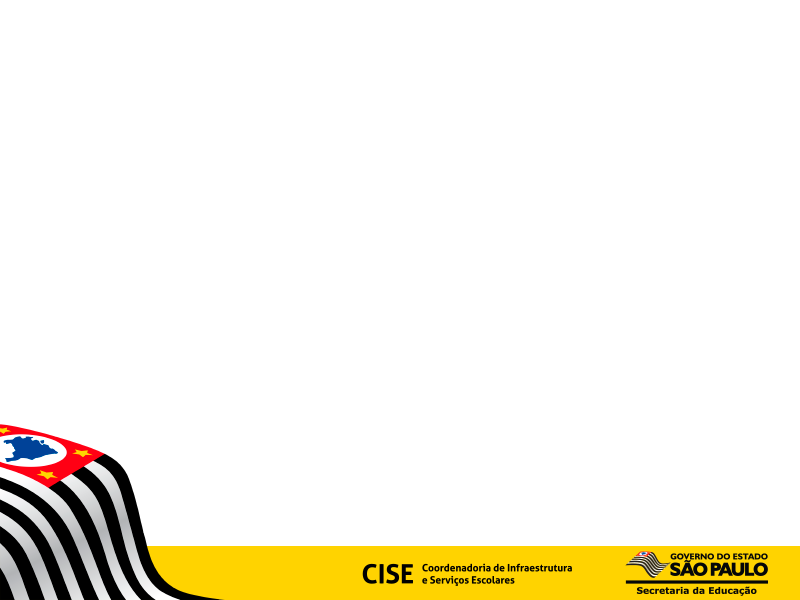 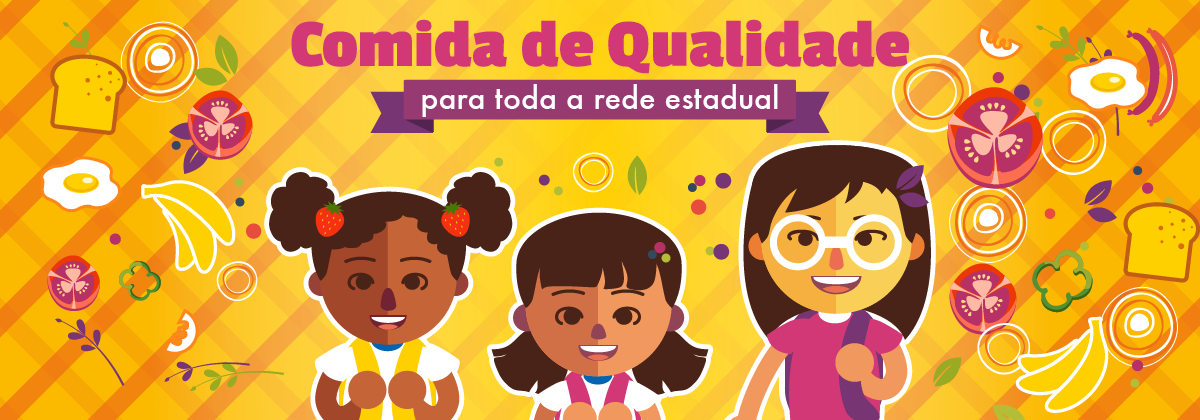 RECEBIMENTO – GÊNERO SECO E CONGELADO
Para que possamos começar abordagem sobre o recebimento, precisamos definir os tipos de alimentos para cada gênero, segue abaixo os itens que representam cada tipo de gênero :


GÊNERO SECO: Biscoitos, bebidas UHT, barra de cereais e bolo E.I., Arroz, feijão, cárneos e pescados em pouch, sal, óleo, chocolate em pó, farinha de mandioca, macarrão entre outros;


GÊNERO CONGELADO E REFRIGERADO: Cárneos e Pão.
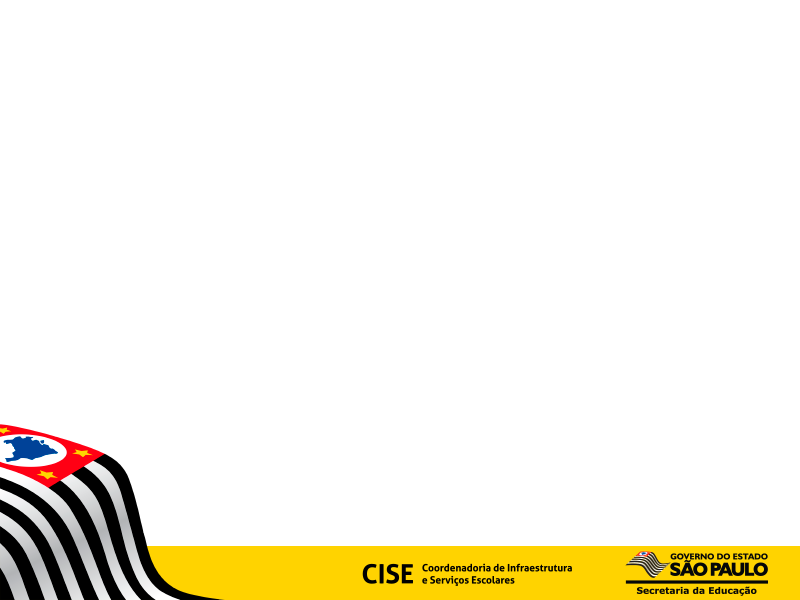 RECEBIMENTO – GÊNERO SECO E CONGELADO
O responsável pelo recebimento deverá se atentar aos seguintes pontos no momento da conferência entre o físico e a guia de remessa:

A descrição do nome da escola e do seu endereço;
A integridade da embalagem de todos os produtos;
A quantidade, validade e o lote;
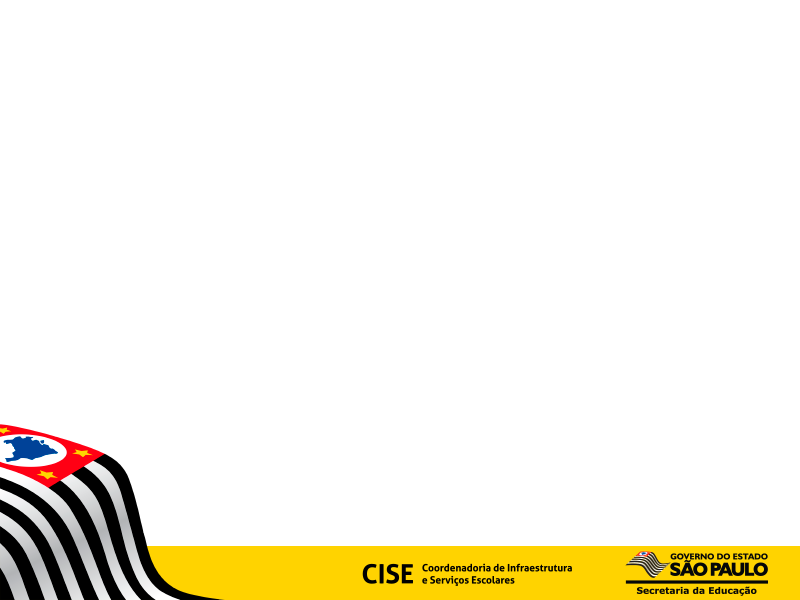 Tudo estando correto, o responsável pelo recebimento deverá assinar e carimbar todas as vias da guia de remessa, deixando uma com a escola para que a mesma possa fazer o lançamento no SAESP II.
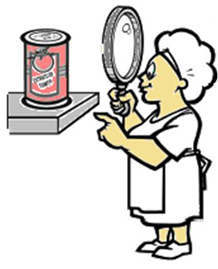 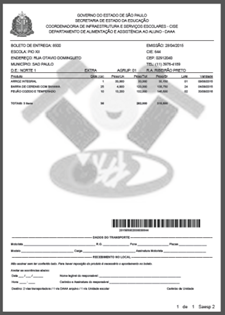 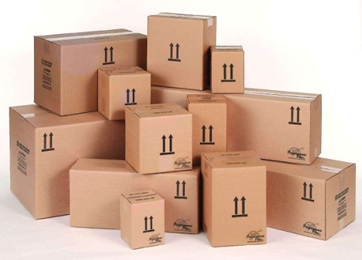 RECEBIMENTO – GÊNERO SECO E CONGELADO
Mas em caso de divergência e irregularidades no recebimento como: falta de produto, embalagens danificadas e temperatura inadequada, o responsável deverá DEVOLVER o produto incorreto, podendo receber no caso do gênero seco os outros que estão de acordo, assinando e carimbado as mesmas e colocando uma observação sobre a ocorrência, já para os congelados a devolução deve ser total.
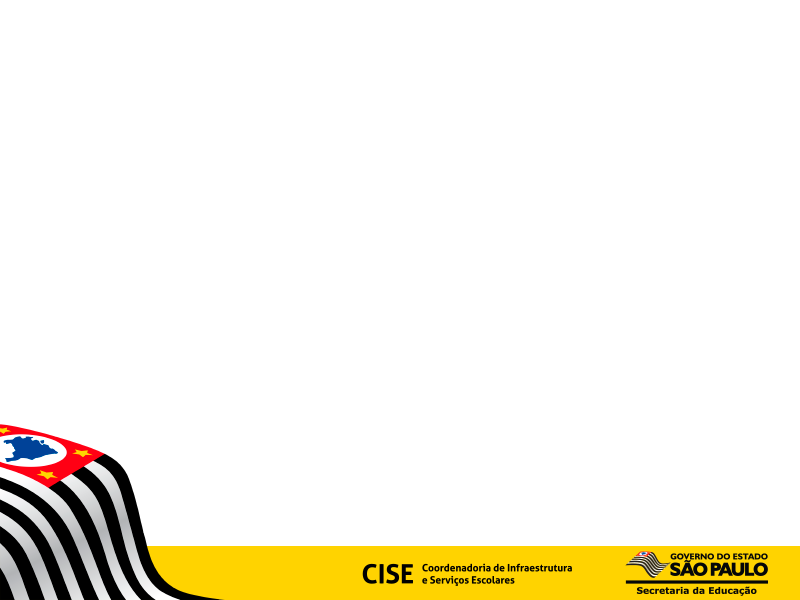 Feita toda conferência da guia de remessa com o físico, é o momento de se fazer o lançamento desta entrada no SAESP II.
Em todos os casos de problemas com o produto e entregador, contatar a D.E, que por sua vez entrará em contato com o CEPAE;
NÃO SERÃO ACEITAS RECLAMAÇÕES POSTERIORES!!
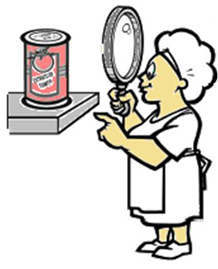 NOS PRÓXIMOS SLIDES VEMOS DOIS EXEMPLOS DE GUIAS DE REMESSA, SENDO UMA DE GÊNEROS IN NATURA/SECO E OUTRO DE CONGELADO.
RECEBIMENTO – GÊNERO SECO E CONGELADO
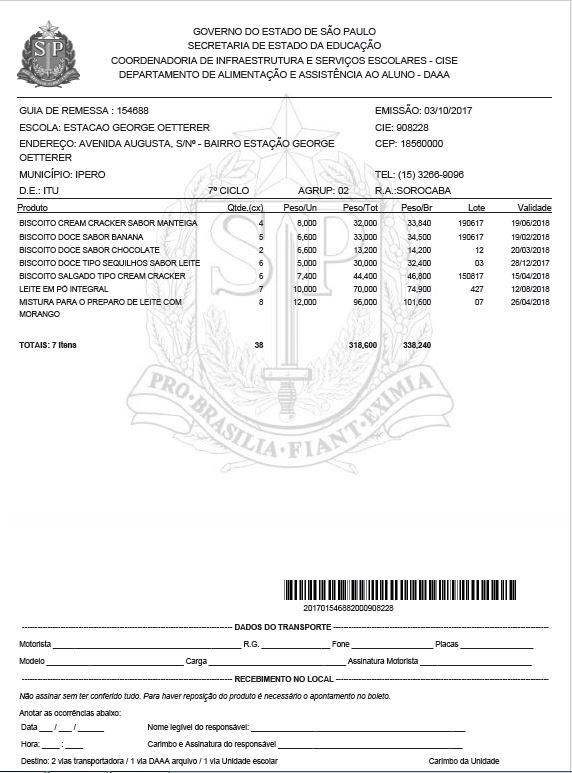 DADOS E ENDEREÇO
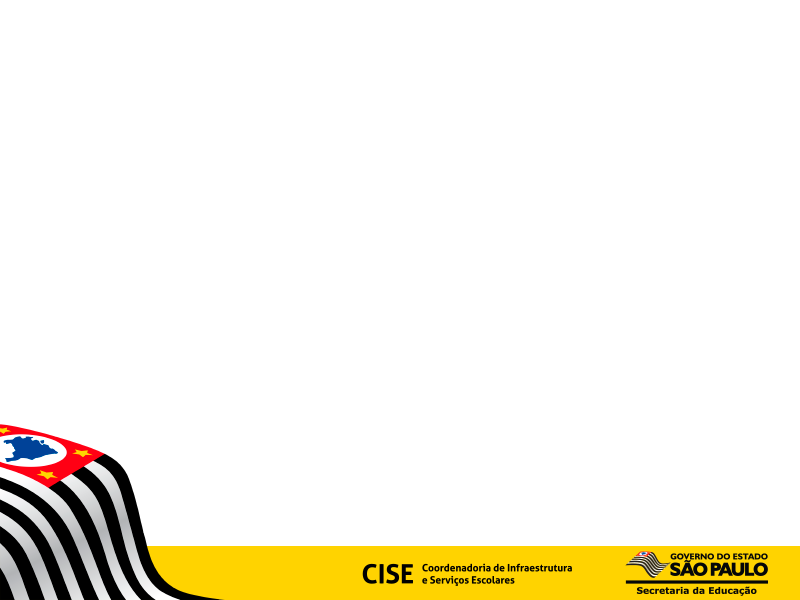 ITEN, QUANTIDADE, LOTE E VALIDADE
GUIA DE REMESSA DE GENERO IN NATURA E SECOS.
DADOS DO MOTORISTA
PREENCHIMENTO ESCOLA, COM  ASSINATURA E CARIMBO
RECEBIMENTO – GÊNERO SECO E CONGELADO
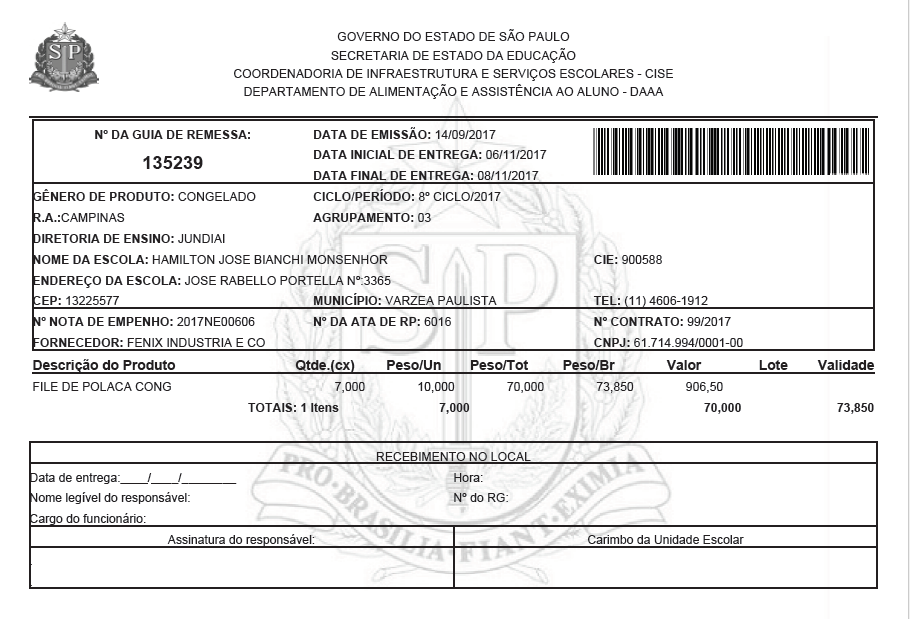 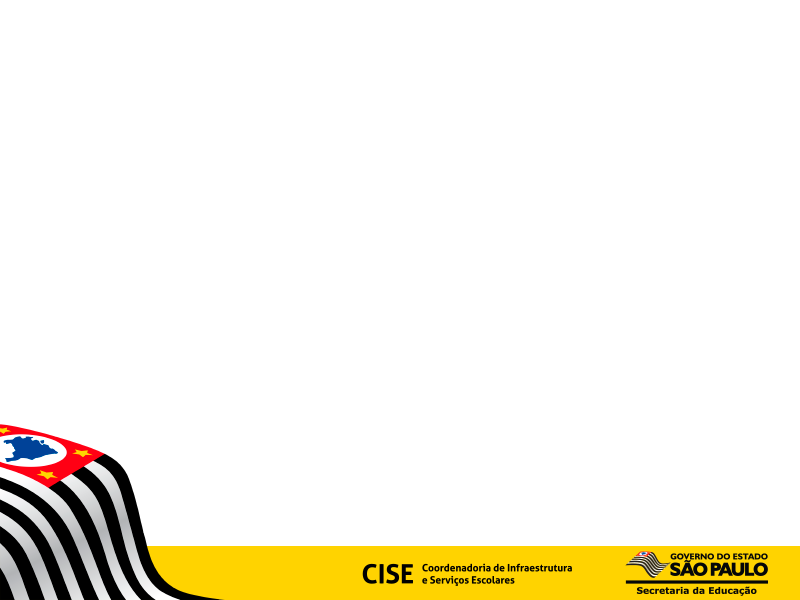 DADOS E ENDEREÇO
ITEN, QUANTIDADE, LOTE E VALIDADE
GUIA DE REMESSA DE CONGELADOS.
PREENCHIMENTO ESCOLA, COM  ASSINATURA E CARIMBO
RECEBIMENTO – GÊNERO SECO E CONGELADO
A escola deverá fazer a entrada das guias de remessa no sistema, assim que recebido os produtos, para evitar esquecimentos, desatualizações do estoque e atraso no envio para pagamento das notas fiscais (no caso dos produtos congelados).
LANÇAMENTO NO SAESP II
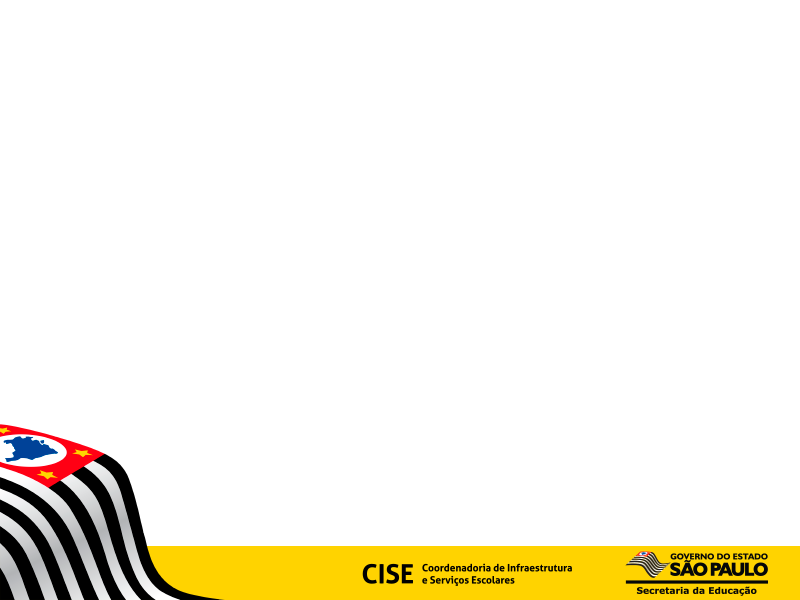 Observação: 

Juros cobrados devido a falta de lançamento de produto no SAESP II, serão repassados aos responsáveis.
No caso do não recebimento dos produtos congelados, a escola deverá justificar o mesmo na guia de remessa e no sistema SAESP II.
As guias devem ser arquivadas para consultas futuras caso necessário.